Consideration of Spatial Reuse for Trigger Frame
Date: 2016-05-16
Slide 1
Po-Kai Huang et al. (Intel)
Authors (continued)
Slide 2
Po-Kai Huang et al. (Intel)
Authors (continued)
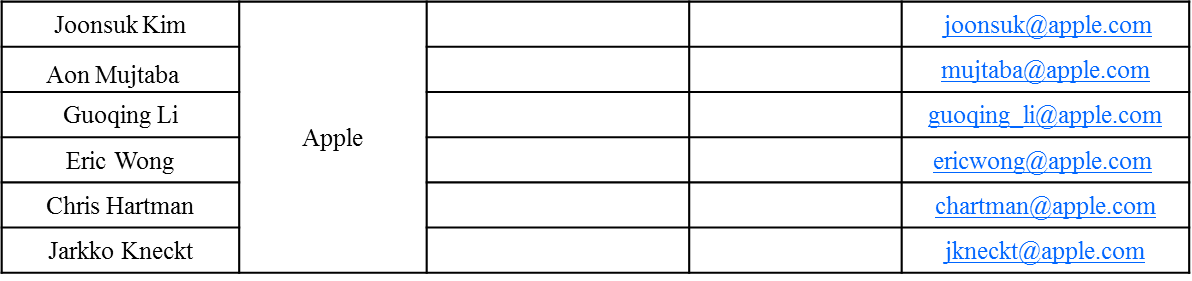 Slide 3
Authors (continued)
Slide 4
Authors (continued)
Slide 5
Authors (continued)
Slide 6
Authors (continued)
Slide 7
Authors (continued)
Slide 8
Authors (continued)
Slide 9
Authors (continued)
Slide 10
Authors (continued)
Slide 11
Background
For spatial reuse, 11ax has agreed to 
Have spatial reuse field in HE-SIG-A for HE SU PPDU, HE MU PPDU, and HE TB PPDU [1]
Have baseline spatial reuse operation, which ignores the packet and NAV under TBD condition [2]
For Trigger frame, 11ax has agreed to
Check CCA before responding to Trigger frame based on indication in the Trigger frame [3,6]

We discuss the consideration of Spatial Reuse field in HE-SIG-A for Trigger frame
Intel
Slide 12
Spatial Reuse for Trigger Frame
Under the spatial reuse rule, if Trigger frame is carried in HE PPDU, then OBSS STAs may transmit before the end of the PPDU
If CCA checking is required before responding to Trigger frame, then spatial reuse transmission may stop UL MU transmission
HE PHY
Trigger frame
Solicited STA does CCA checking and does not transmit
AP
STA
OBSS STA
OBSS STA transmits before the end of trigger frame
Intel
Slide 13
Consideration
Spatial reuse transmission that starts in the middle of Trigger frame may happen when
Trigger frame is carried in HE SU PPDU
Assume 7.3 Mbps with 20MHz channel and 178 bytes for trigger frame [4] (2 bytes frame control + 2 bytes duration + 6 bytes TA +6 bytes RA+ 2 bytes common info + 5 bytes *32 per-user info + possible padding)
We have 195us duration and non zero probability for this case
Trigger frame is carried in HE MU PPDU
Broadcast/unicast trigger to solicit following UL MU [5]
Signaling in HE-SIG-A of HE SU/MU PPDU is required to resolve the problem
Intel
Slide 14
Discussion
Option 1: the medium condition for the SR STA shall indicate BUSY for the duration of the HE PPDU.
SR transmission is deferred, and UL MU is not disrupted
Limit the spatial reuse opportunity in HE MU PPDU
Option 2: indicate that spatial reuse transmission in the HE PPDU is limited to within the duration of the PPDU
SR transmission is restricted, and UL MU is not disrupted
Trigger frame in HE SU PPDU is short and important. Additional SR transmission does not provide further gain
Case 1: HE SU PPDU
Case 2: HE MU PPDU
HE PHY
HE PHY
Trigger frame
Trigger frame
Intel
Slide 15
Proposal
For HE SU PPDU,
If the SR field in the HE-SIG-A of the HE SU PPDU is set to a TBD value, the medium condition for the STA shall indicate BUSY for the duration of the HE SU PPDU.
SR transmission is deferred, and UL MU is not disrupted
Trigger frame is protected
The signaling can be set when Trigger frame is carried in the PPDU. Other conditions to set the signaling are TBD.
Case 1: HE SU PPDU
HE PHY
Trigger frame
AIFS and backoff before spatial reuse transmission
SR transmission is deferred to the end of the PPDU
Intel
Slide 16
Proposal
For HE MU PPDU,
If the SR field in the HE-SIG-A of the HE MU PPDU is set to a TBD value, the spatial reuse transmission in the HE MU PPDU is limited to within the duration of the HE MU PPDU.
The SR opportunity in the PPDU is utilized, and UL MU is not disrupted
The signaling can be set when Trigger frame is carried in the PPDU. Other conditions to set the signaling are TBD.
Case 2: HE MU PPDU
MPDU
HE PHY
Trigger frame
Trigger frame
spatial reuse transmission in the PPDU is limited to within the duration of the PPDU
Intel
Slide 17
Conclusion
We discuss the consideration of spatial reuse for Trigger frame
Due to the CCA checking for response to Trigger frame, spatial reuse transmission may stop UL MU transmission
We propose signaling in HE-SIG-A of HE SU/MU PPDU to resolve the issue 
In HE SU PPDU, the signaling indicates that the medium condition for the SR STA shall indicate BUSY for the duration of the HE SU PPDU
In HE MU PPDU, the signaling indicates that the spatial reuse transmission in the HE MU PPDU is limited to within the duration of the HE MU PPDU
Intel
Slide 18
Straw Poll #1
Do you agree to append SR Motion 1 in TG Specification Frame work document with the following text?
If the SR field in the HE-SIG-A of the HE SU PPDU or HE extended range SU PPDU is set to a TBD value, the medium condition for the STA shall indicate BUSY for the duration of the HE SU PPDU or HE extended range SU PPDU. Note that the TBD value of the SR field in the HE-SIG-A of the HE SU PPDU or HE extended range SU PPDU can be set when trigger frame is carried in the HE SU PPDU or HE extended range SU PPDU or under other TBD conditions.

Note: [SR Motion 1] A STA should regard an Inter-BSS PPDU with a valid PHY header and that has a receive power/RSSI below the OBSS PD level used by the receiving STA and that meets additional TBD conditions, as not having been received at all (e.g., should not update its NAV), except that the medium condition shall indicate BUSY during the period of time that is taken by the receiving STA to validate that the PPDU is from an Inter-BSS, but not longer than the time indicated as the length of the PPDU payload. The OBSS PD level is greater than the minimum receive sensitivity level.
Slide 19
Po-Kai Huang et al. (Intel)
Straw Poll #2
Do you agree to append SR Motion 1 in TG  Specification Frame work document with the following text?
If the SR field in the HE-SIG-A of the HE MU PPDU is set to a TBD value, the spatial reuse transmission in the HE MU PPDU is limited to within the duration of the HE MU PPDU. Note that the TBD value of the SR field in the HE-SIG-A of the HE MU PPDU can be set when trigger frame is carried in the HE MU PPDU or under other TBD conditions.

Note: [SR Motion 1] A STA should regard an Inter-BSS PPDU with a valid PHY header and that has a receive power/RSSI below the OBSS PD level used by the receiving STA and that meets additional TBD conditions, as not having been received at all (e.g., should not update its NAV), except that the medium condition shall indicate BUSY during the period of time that is taken by the receiving STA to validate that the PPDU is from an Inter-BSS, but not longer than the time indicated as the length of the PPDU payload. The OBSS PD level is greater than the minimum receive sensitivity level.
Slide 20
Po-Kai Huang et al. (Intel)
Reference
11-15-1354-01 SIG-A Fields and Bitwidths
11-15-1109-01 OBSS NAV and PD Threshold Rule for Spatial Reuse
11-16-0031-00 Proposed UL MU CS Rules
11-16-0024-01 Proposed draft specification
11-16-0831-02 Broadcast and Unicast (Trigger) in DL MU
11-16-0057-00 Indication for UL MU Carrier Sensing
Slide 21
Po-Kai Huang et al. (Intel)